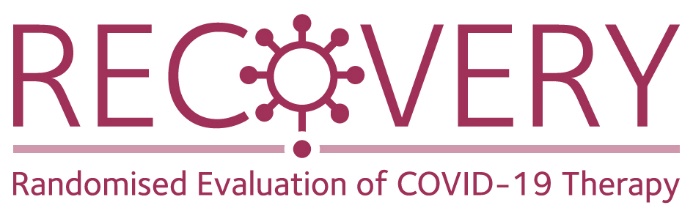 Randomised Evaluation of COVID-19 Therapy:the RECOVERY trial
Local Site Training Material
Background
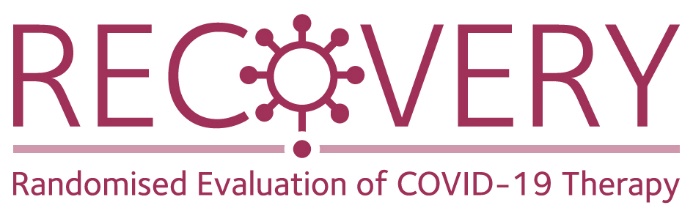 A novel coronavirus-induced disease was identified in Wuhan, China (COVID-19)
In January 2020 the Chinese CDC identified the causal agent as a new betacoronavirus (SARS coronavirus 2 or SARS-CoV-2)
Symptoms vary from none to severe pneumonia in a minority
It is estimated that in the UK 50 million people may be infected, of whom 5% may need admission and of these 30% might need level 3 (ICU) care
The progression from prodrome to severe disease takes 1-2 weeks, offering a therapeutic window
Previous results from RECOVERY
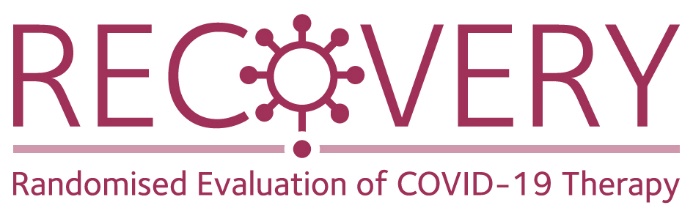 RECOVERY has already demonstrated that:
Neither hydroxychloroquine nor lopinavir-ritonavir reduce the risk of death
Dexamethasone reduces the risk of death among patients receiving oxygen or ventilation at baseline

The trial continues to investigate other treatments in adults:
Azithromycin
Convalescent plasma
Synthetic monoclonal antibodies against SARS-CoV2 spike protein
Tocilizumab (among sicker patients)

If you are involved in treatment of children, please watch the separate training video
Eligibility and outcomes
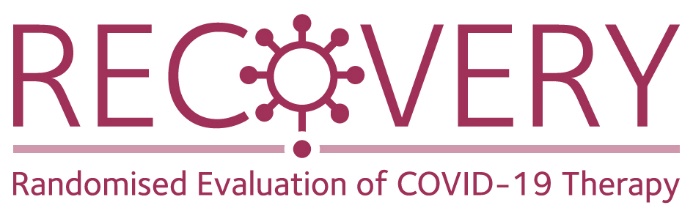 Eligibility criteria:
Hospitalised
Proven or suspected SARS-CoV-2 infection
No medical history that might, in the opinion of the attending clinician, put the patient at significant risk if he/she were to participate in the trial

Outcomes:
All-cause mortality by 28 days after randomisation
Duration of hospitalisation; need for mechanical ventilation or death
Need for and duration of ventilation; renal replacement therapy, cardiac arrhythmias
Study treatments:Azithromycin
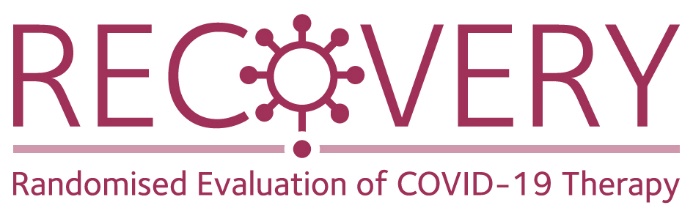 Commonly used antibiotic (“macrolide”) with antiviral and immunomodulatory properties

Contraindications: long QT syndrome, allergy to macrolide antibiotics

Side-effects: QT interval prolongation, interaction with other drugs (ciclosporin, digoxin)
Study treatments:Convalescent plasma
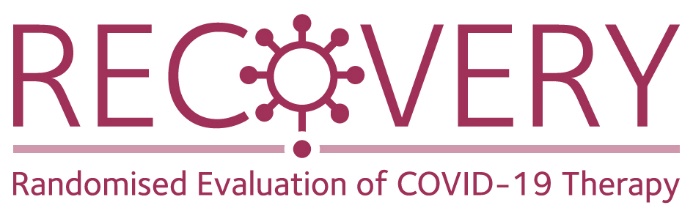 Please watch separate training video on convalescent plasma if your site is participating in this part of RECOVERY

Purpose is to test whether giving anti-SARS-CoV-2 antibodies (in the plasma of people who have recovered from the infection) can aid recovery in patients hospitalised with COVID-19
Study treatments:Synthetic monoclonal antibody
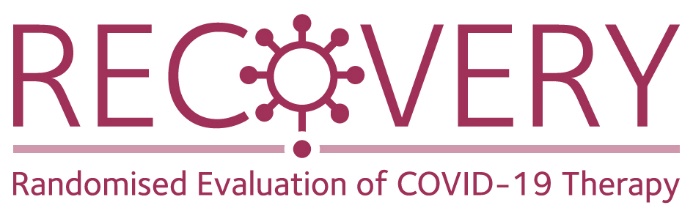 Please watch separate training video on synthetic monoclonal antibodies if your site is participating in this part of RECOVERY

Purpose is to test whether giving anti-SARS-CoV-2 antibodies (in the form of synthetic monoclonal antibodies) can aid recovery in patients hospitalised with COVID-19
SOC = Standard Of Care
CP = Convalescent Plasma
AZM = Azithromycin
mAb = Monoclonal antibody
R = Randomisation
New trial design
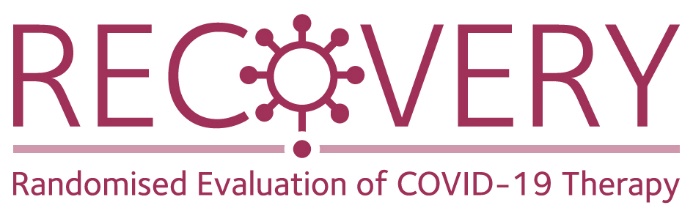 ELIGIBLE PATIENTS
OUTCOMES
SOC + CP
SOC + mAb
SOC alone
Tocilizumab
R
R2
No additional treatment
AZM + CP
AZM + mAb
AZM + SOC
CP
mAb
SOC
Randomisation
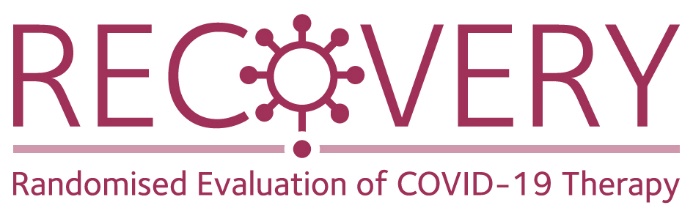 If a study treatment is contraindicated in a given patient, then they can still be randomised

Randomisation will allocate them to one of the other treatments

Randomisation is ‘simple’ (i.e. no stratification or minimisation)
SOC = Standard Of Care
CP = Convalescent Plasma
AZM = Azithromycin
mAb = Monoclonal antibody
R = Randomisation
New trial design
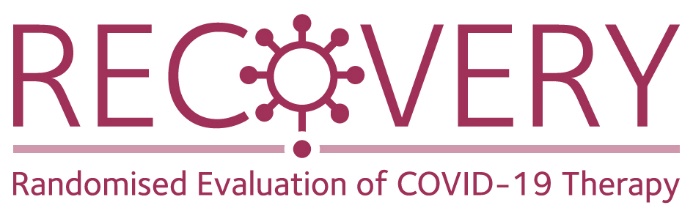 ELIGIBLE PATIENTS
OUTCOMES
SOC + CP
SOC + mAb
SOC alone
Tocilizumab
R
R2
No additional treatment
AZM + CP
AZM + mAb
AZM + SOC
CP
mAb
SOC
Second randomisation: eligibility
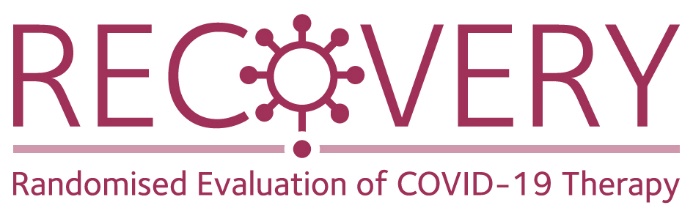 Eligibility criteria:
Receiving oxygen or oxygen saturations <92% on air
CRP ≥75 mg/L
No medical history that might, in the opinion of the attending clinician, put the patient at significant risk if s/he were to participate in this aspect of the RECOVERY trial
e.g. clear evidence of secondary bacterial infection causing deterioration
Study treatments:Tocilizumab
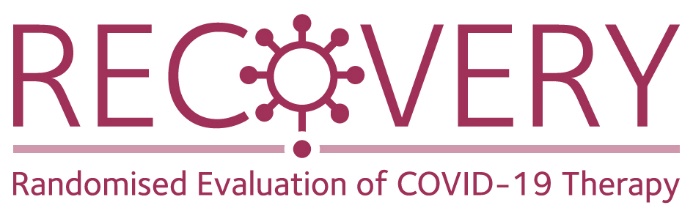 Humanized monoclonal antibody against IL-6 receptor

Licensed for treatment in:
Rheumatoid arthritis
Cytokine release syndrome (CRS) after CAR-T cell therapy (new treatment for haematological malignancy)

Side effects: Other infections
Summary
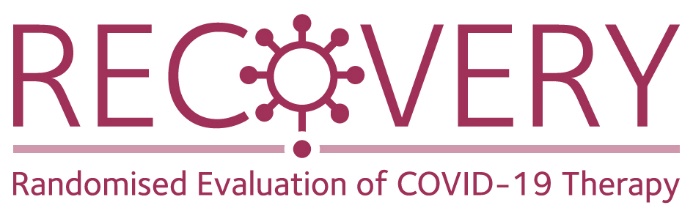 While COVID-19 is a mild disease in the majority, a significant minority require hospitalisation and face significant risks of morbidity and mortality

RECOVERY is currently testing azithromycin, convalescent plasma, synthetic monoclonal antibodies and tocilizumab to assess their effects on major morbidity and mortality

Other arms may be added to the ‘platform’ in the future